Возможности занятий внеурочной деятельности «Оригами» для развития речи
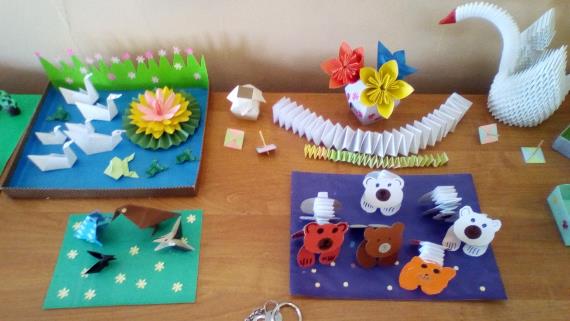 «Истоки творческих способностей и дарований детей на кончиках их пальцев. От пальцев, образно говоря, идут «тончайшие ручейки, которые питают источник творческой мысли».
					В.А.Сухомлинский
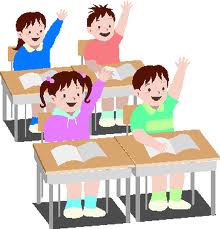 «Движение рук тесно связано с речью и её развитием».
 						В.М. Бехтерев 
.
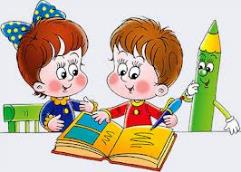 Мелкая моторика — совокупность скоординированных действий человека, направленных на выполнение точных мелких движений кистями и пальцами рук и ног.
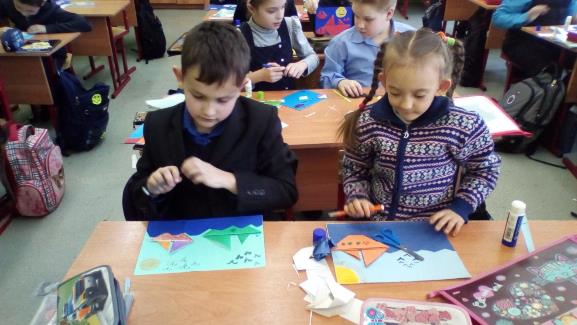 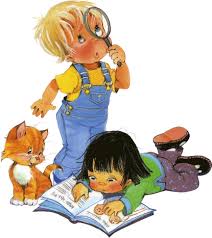 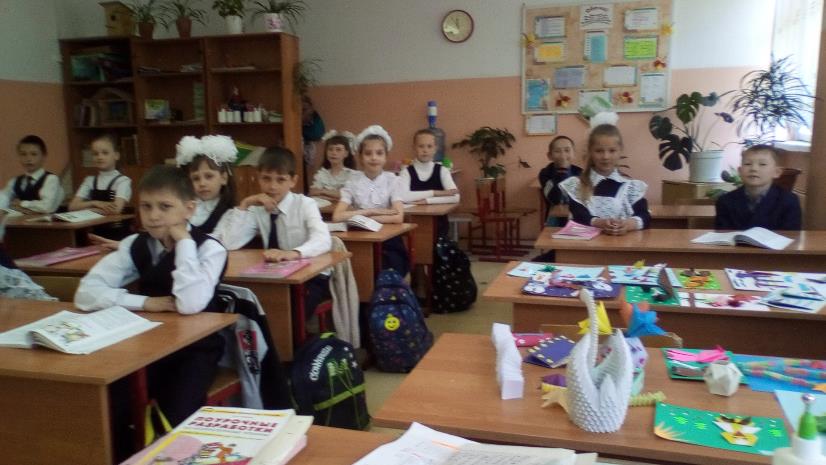 Задачи программы:
Познакомить детей с основными геометрическими понятиями и базовыми формами оригами.
Формировать умение следовать устным инструкциям, читать и зарисовывать схемы изделий.
 Развивать у детей умение анализировать, планировать, создавать конструкции по образцу, заданным условиям,  технологическим картам, схемам.
Совершенствовать речь и развивать коммуникативные способности.
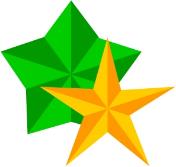 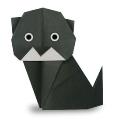 Этапы работы:
Вызвать интерес к  предстоящей работе, обогатить словарный запас.
Складывание форм и моделей  с помощью схем, технологических карт.
Творческий.
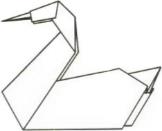 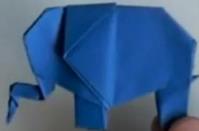 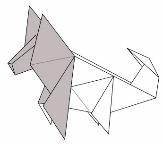 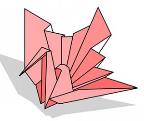 Приёмы:
Объяснение, сопровождаемое показом с опорой на символы, ориентиры.
Выполнение действий с проговариванием. 
Выполнение по технологическим  картам. 
Повторение.
Выполнение по команде. 
«Отгадай, что сделано».
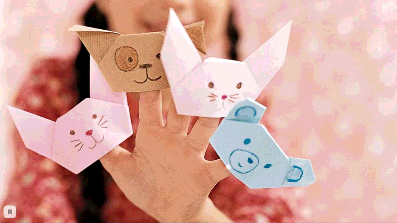 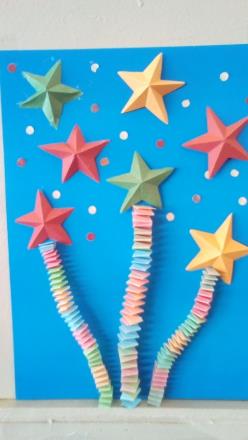 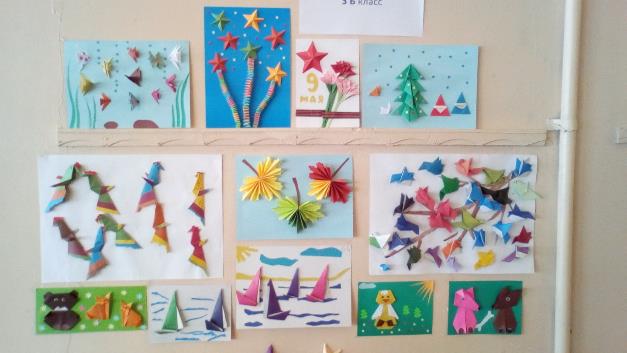 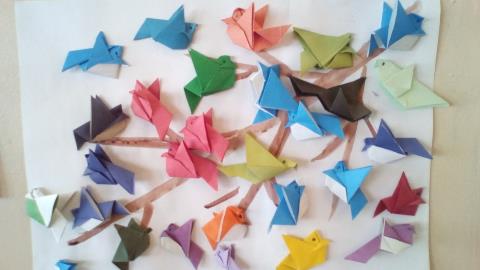 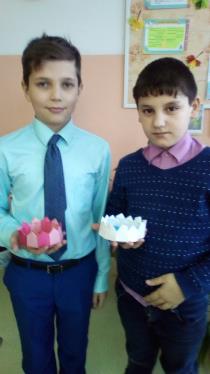 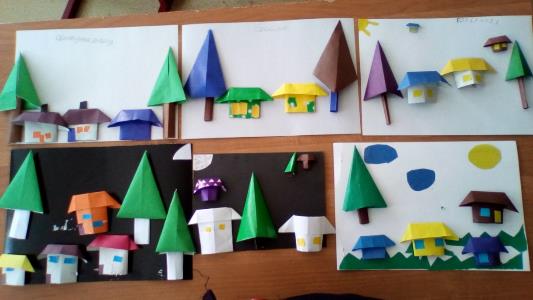 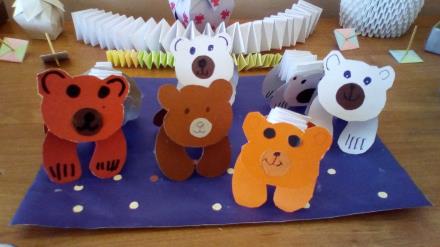 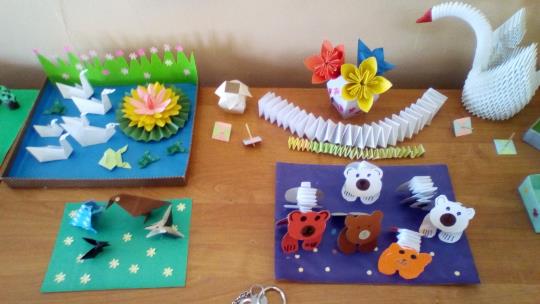 Контрольные исследования:
1)    Изготовление готовых форм по образцу.
2)    Чтение технологических  карт, схем.
3)    Оформление поделки деталями (элементами);
4)    Использование оригами в самостоятельной деятельности.
Диагностика УУД
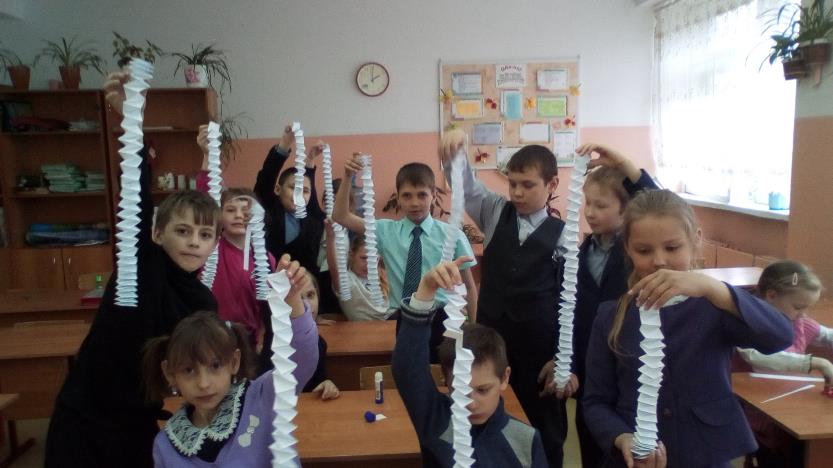